Математичні та статистичні функції - max, min, sum, average, count, countif.
Тема минулого уроку: Абсолютні, відносні й мішані посилання на клітинки та діапазони клітинок
=(А1 + А2)/5
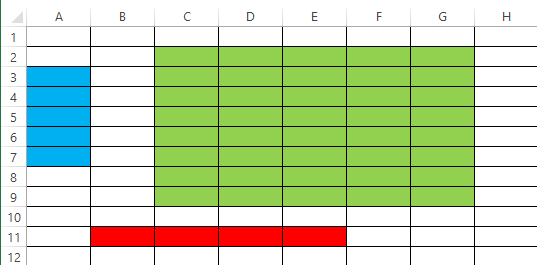 =(А3*В1)-5^2/C6
= F4*$A$1
= G1*$A1
= G1*A$1
Ви вже вмієте використовувати для обчислень деякі вбудовані функції табличного процесора для знаходження суми значень діапазону клітинок, середнього значення, максимального чи мінімального значень.
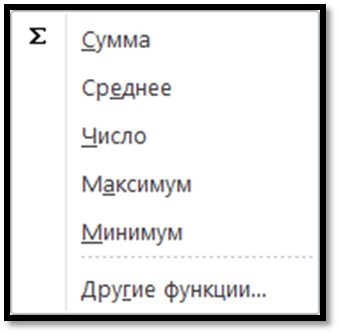 Табличний процесор містить великий набір вбудованих функцій, які можна використати для обчислень та опрацювання даних. Кожна функція має своє ім'я, більшість функцій містить принаймні один необхідний для обчислення значення функції аргумент. Аргументи записуються в круглих дужках і відокремлюються один від одного крапкою з комою (;).
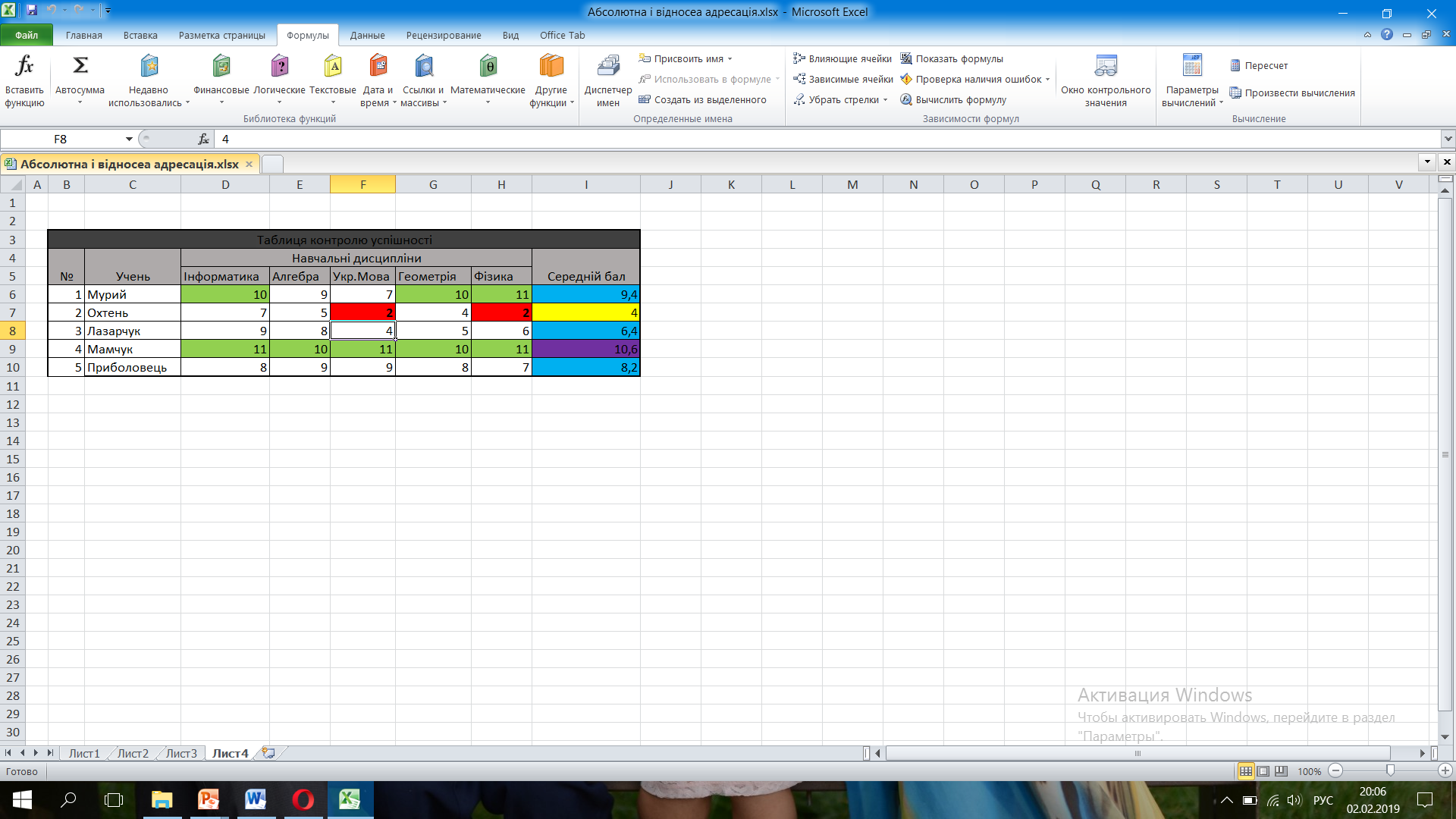 Тема сьогоднішнього уроку: Призначення й використання математичних і статистичних функцій табличного процесора
Математичні функції табличного процесора
Математичні функції використовують для виконання різних математичних обчислень.
Математичні функції в Excel – це функції, призначені для виконання обчислень над числами та/або даними комірок: округлення , перетворення чисел тощо.
Математичні функції табличного процесора
Розглянемо деякі математичні функції
Математичні функції табличного процесора
Якщо знайти добуток числових даних у діапазоні комірок А1:В2 й округлити його до десятих, то формула матиме вигляд: =ROUND(PRODUСT(A1:B2);1) або =ОКРУГЛ(ПРОИЗВЕД(А1:В2);1)
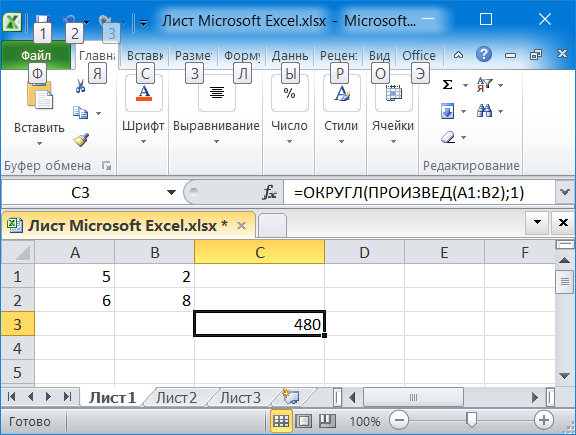 Статистичні функції табличного процесора
За допомогою статистичних функцій можна знайти найбільше і найменше значення, розрахувати середнє значення тощо.
Статистичні функції в Excel – це функції, призначені для аналізу значень діапазонів комірок.
Статистичні функції табличного процесора
Критерієм вибору може бути не тільки число, але й дата, символ, слово тощо. За критерієм будується умова: чи містить поточна комірка зазначені дані. Наприклад, можна обчислити кількість пропущених учнем уроків (див. Рисунок 1).
Статистичні функції табличного процесора
Рисунок 1. Використання статистичної функції COUNTIF(СЧЕТЕСЛИ)
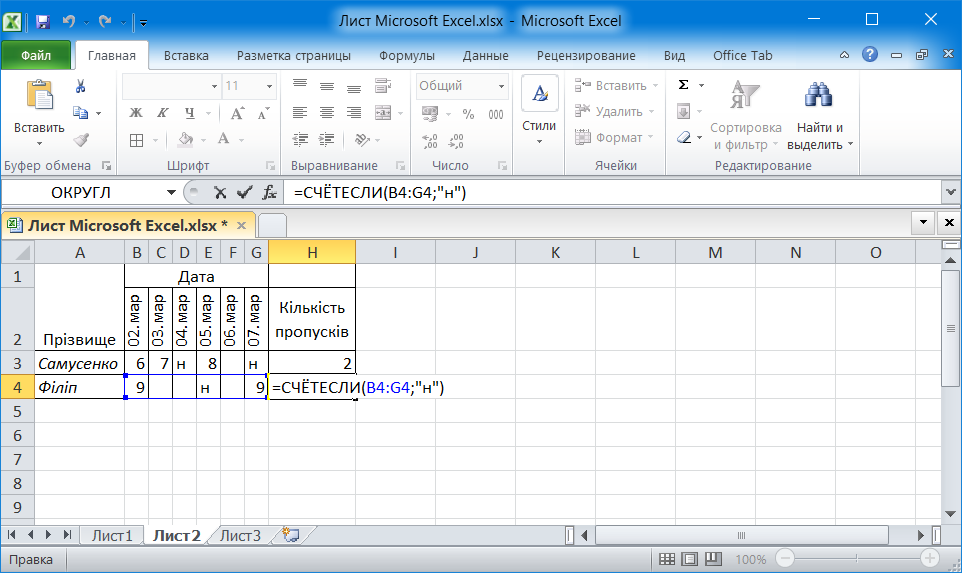 Розглянемо деякі статистичні функції
Домашнє завдання
Виписати декілька математичних і статистичних.      .